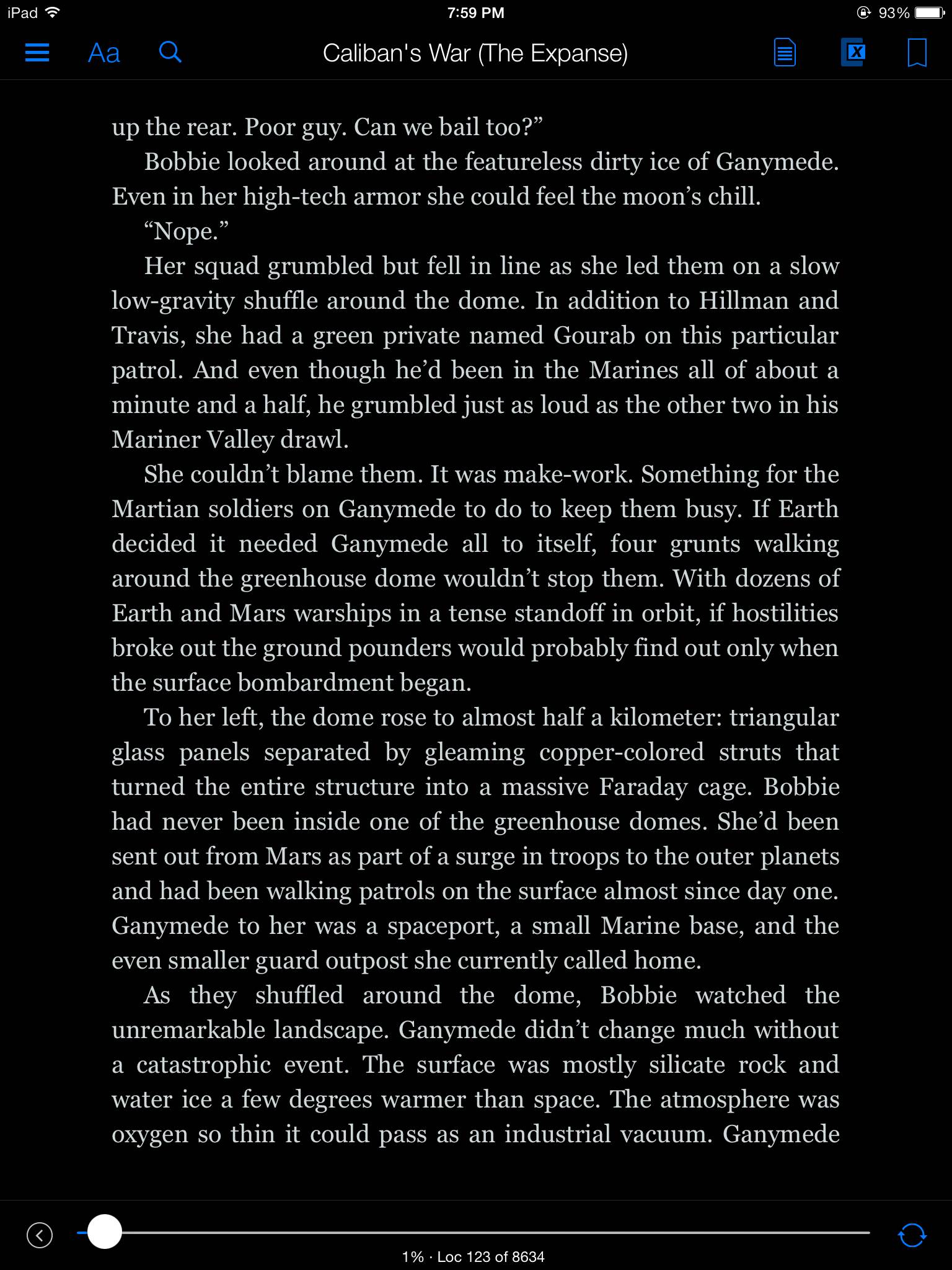 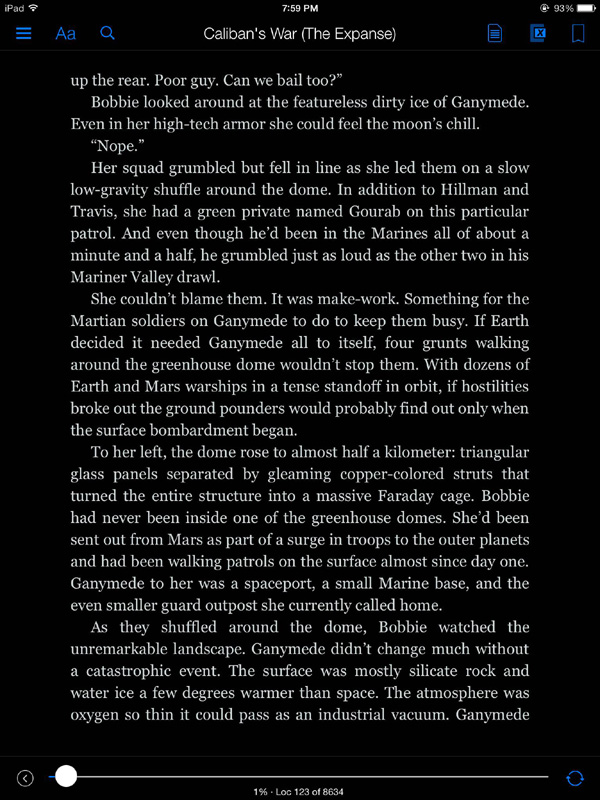 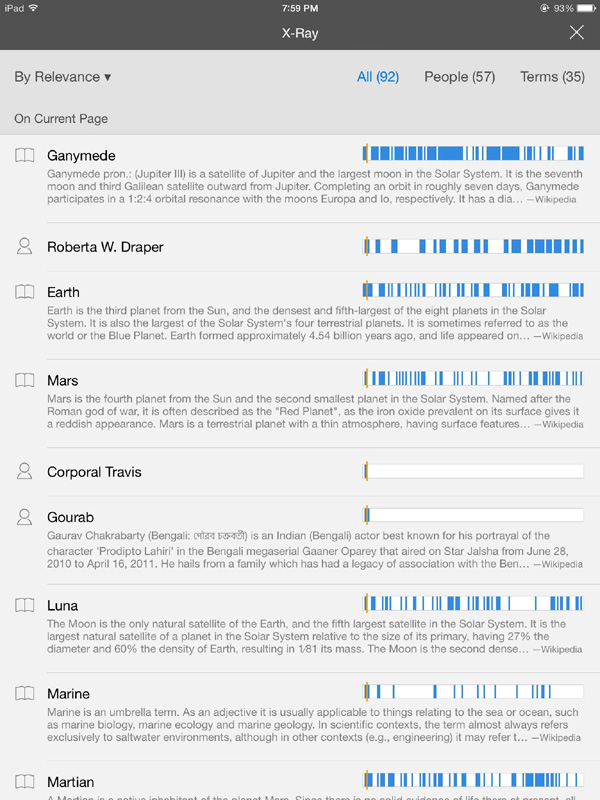 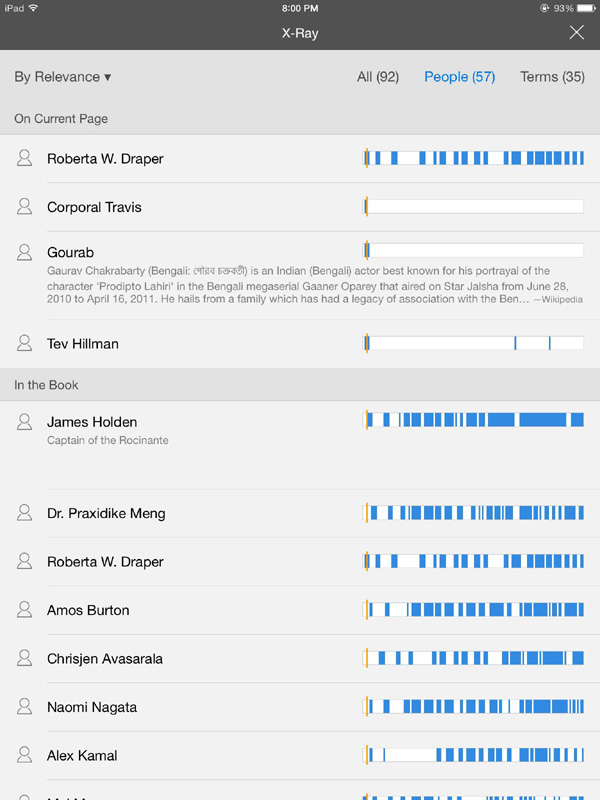 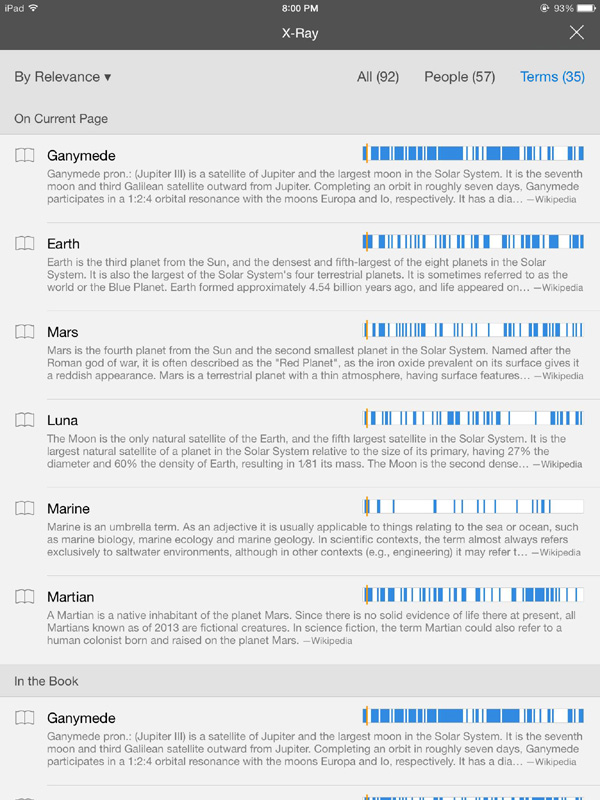 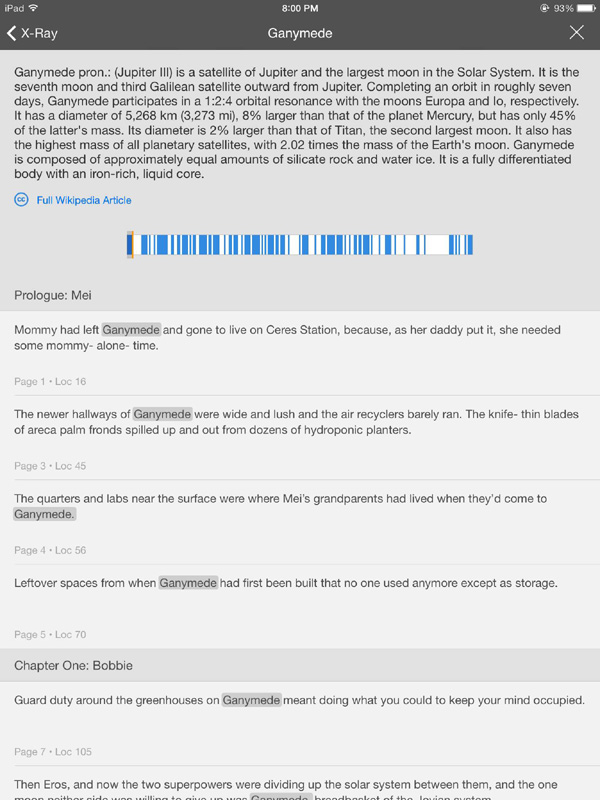 Kindle “X-Ray” Feature
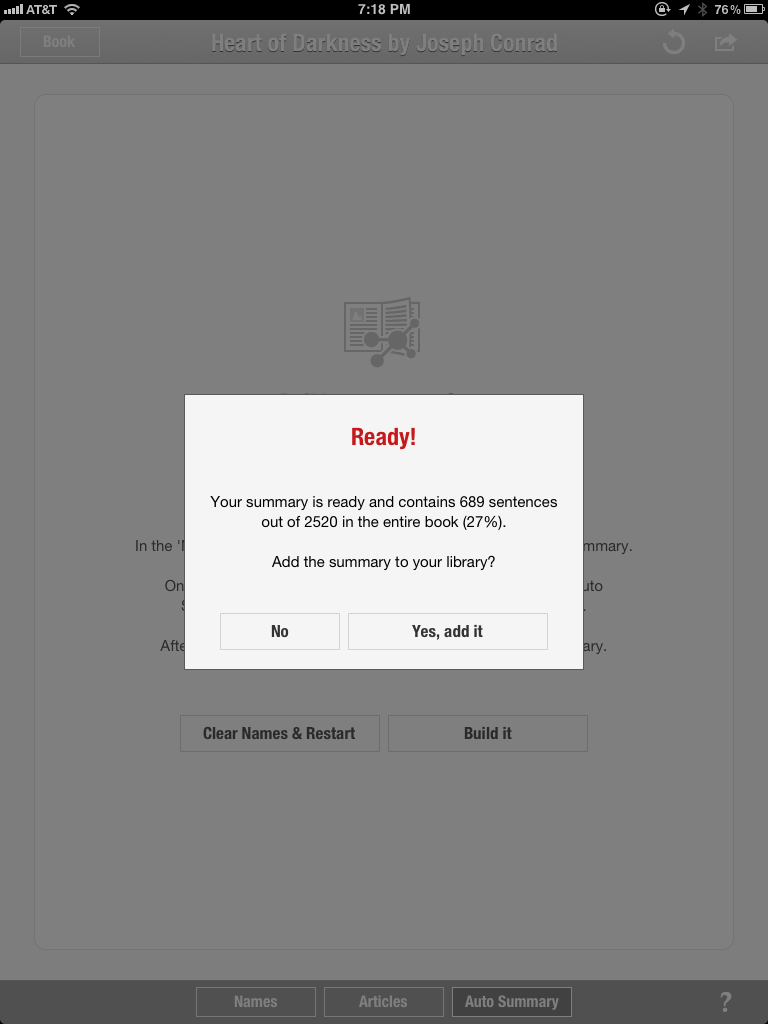 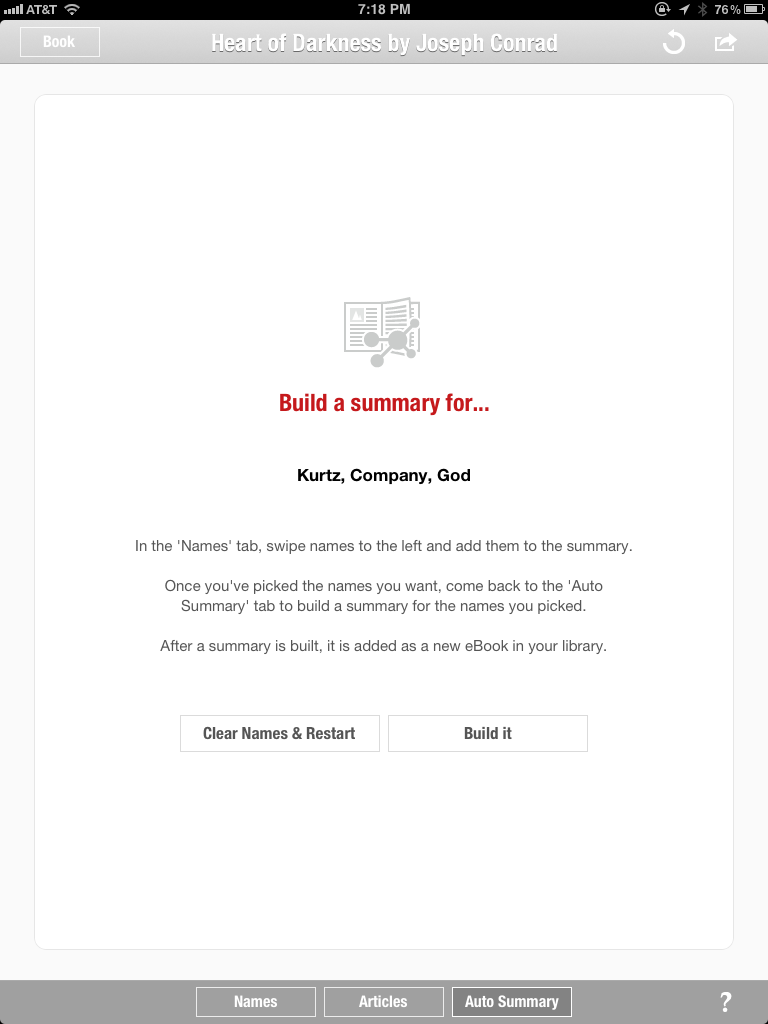 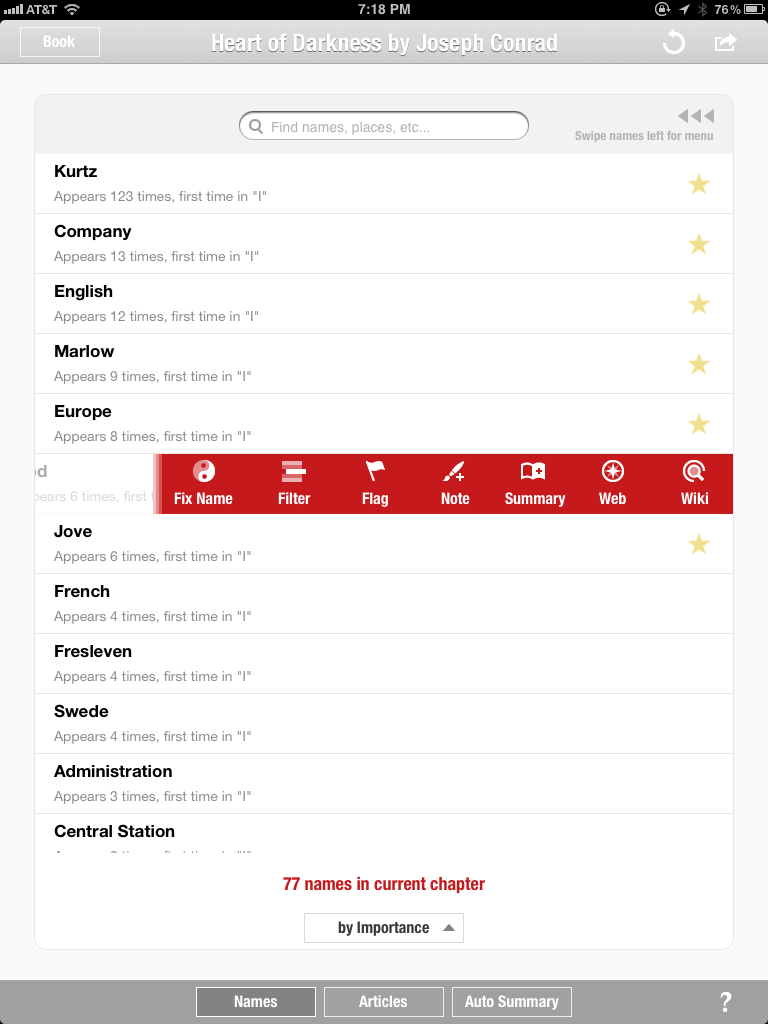 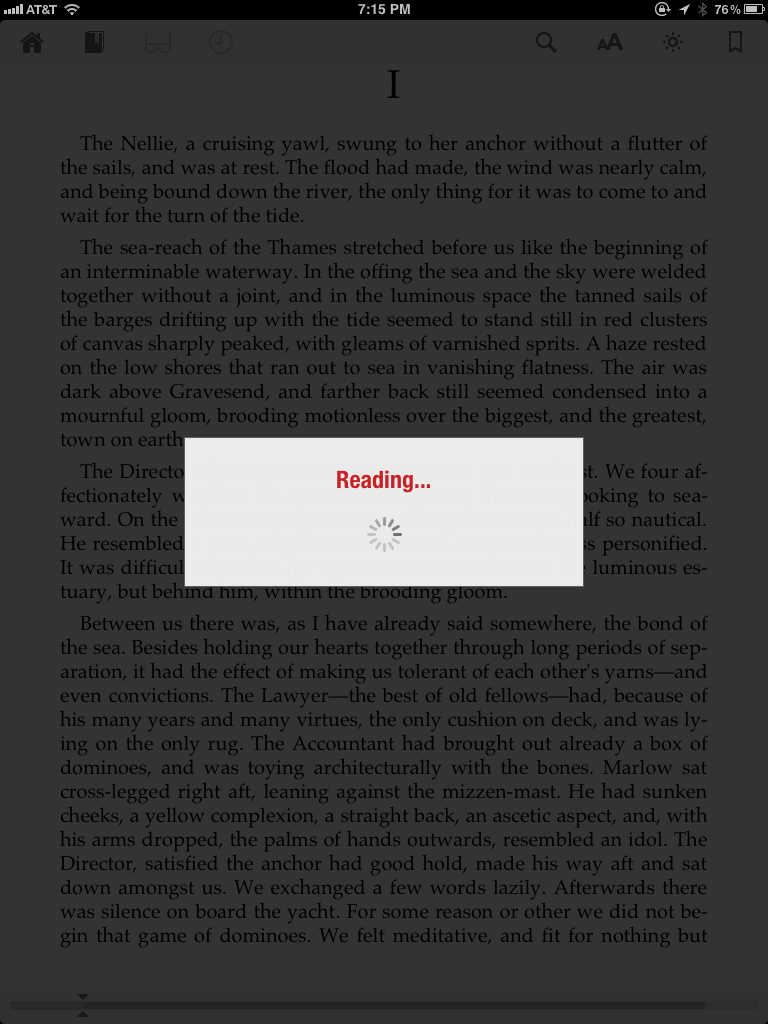 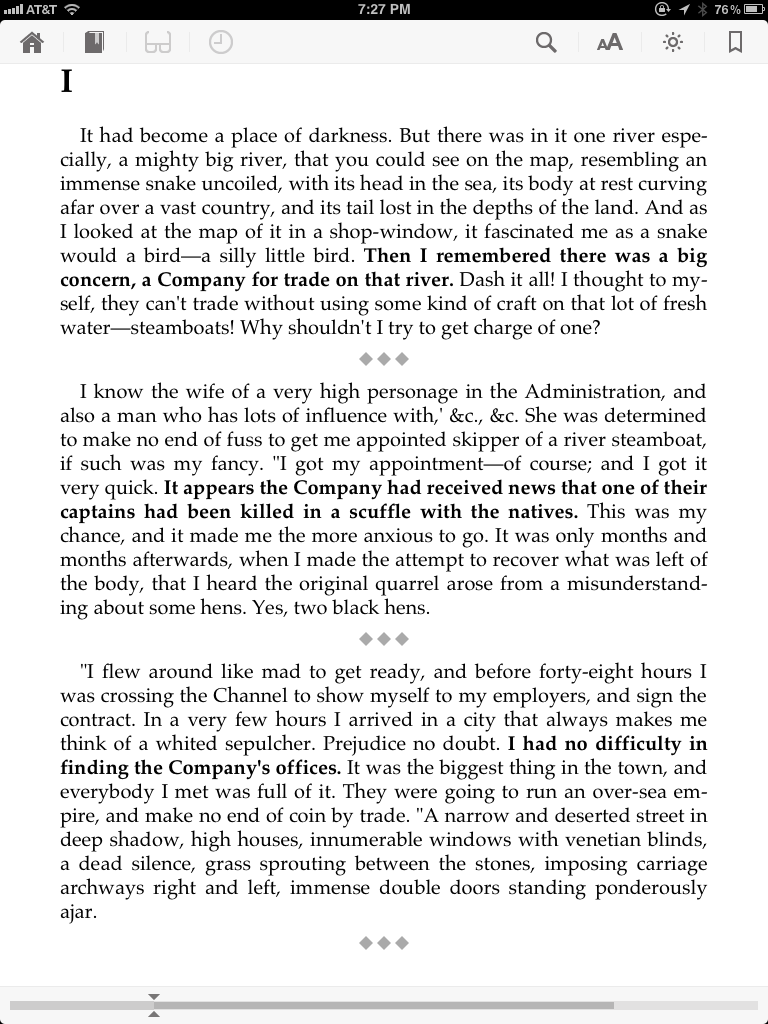 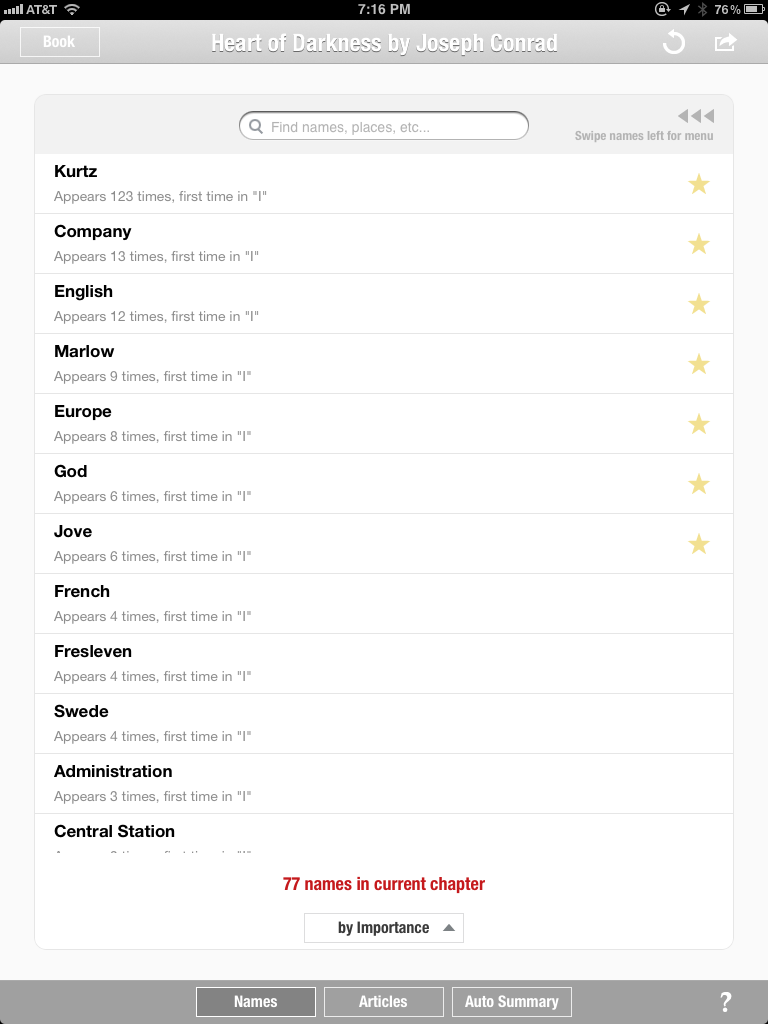 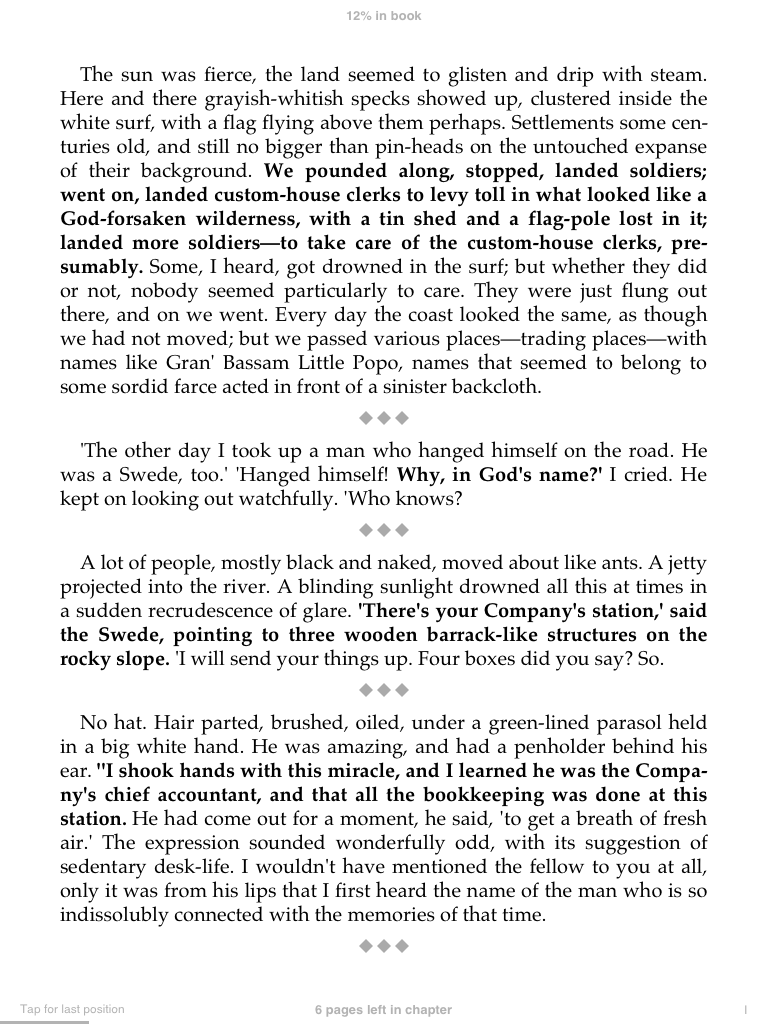 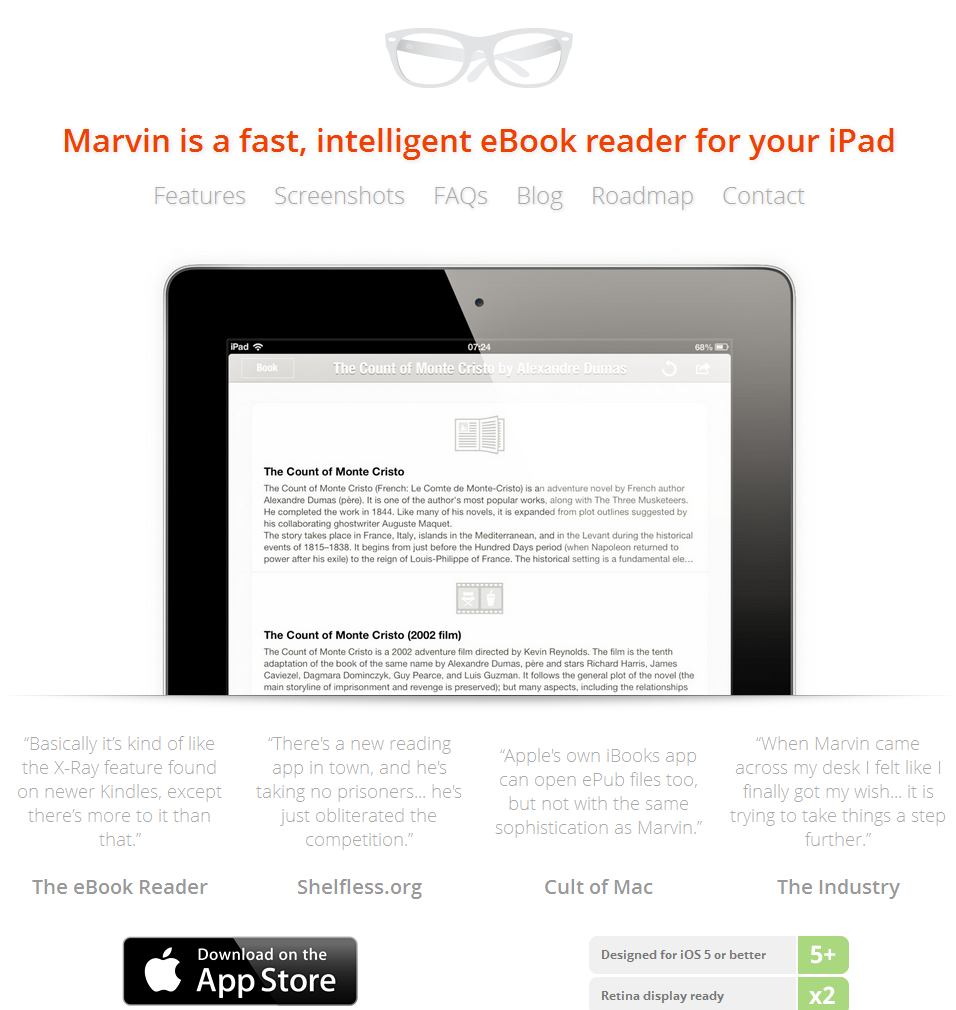 “Marvin” app for iPad